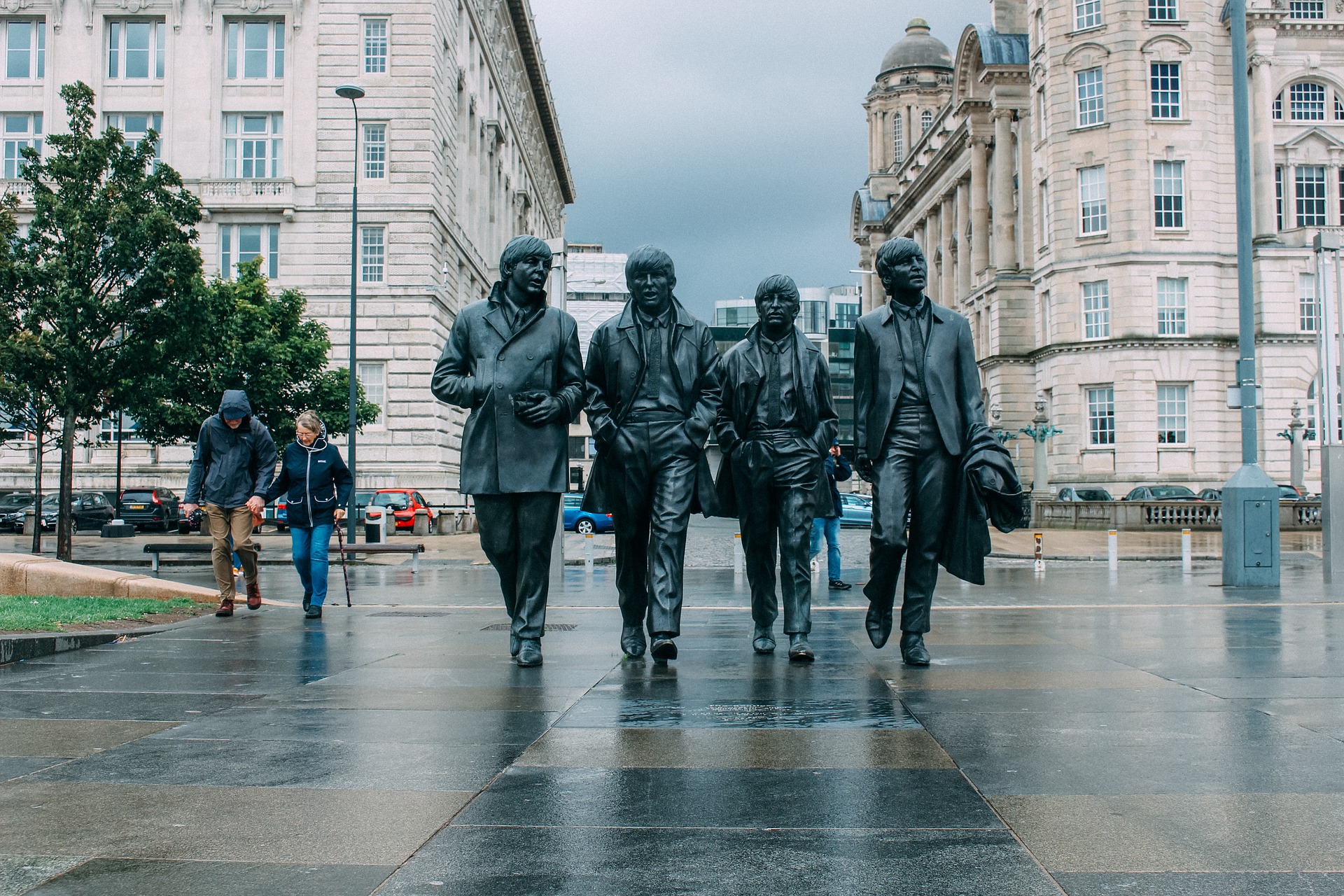 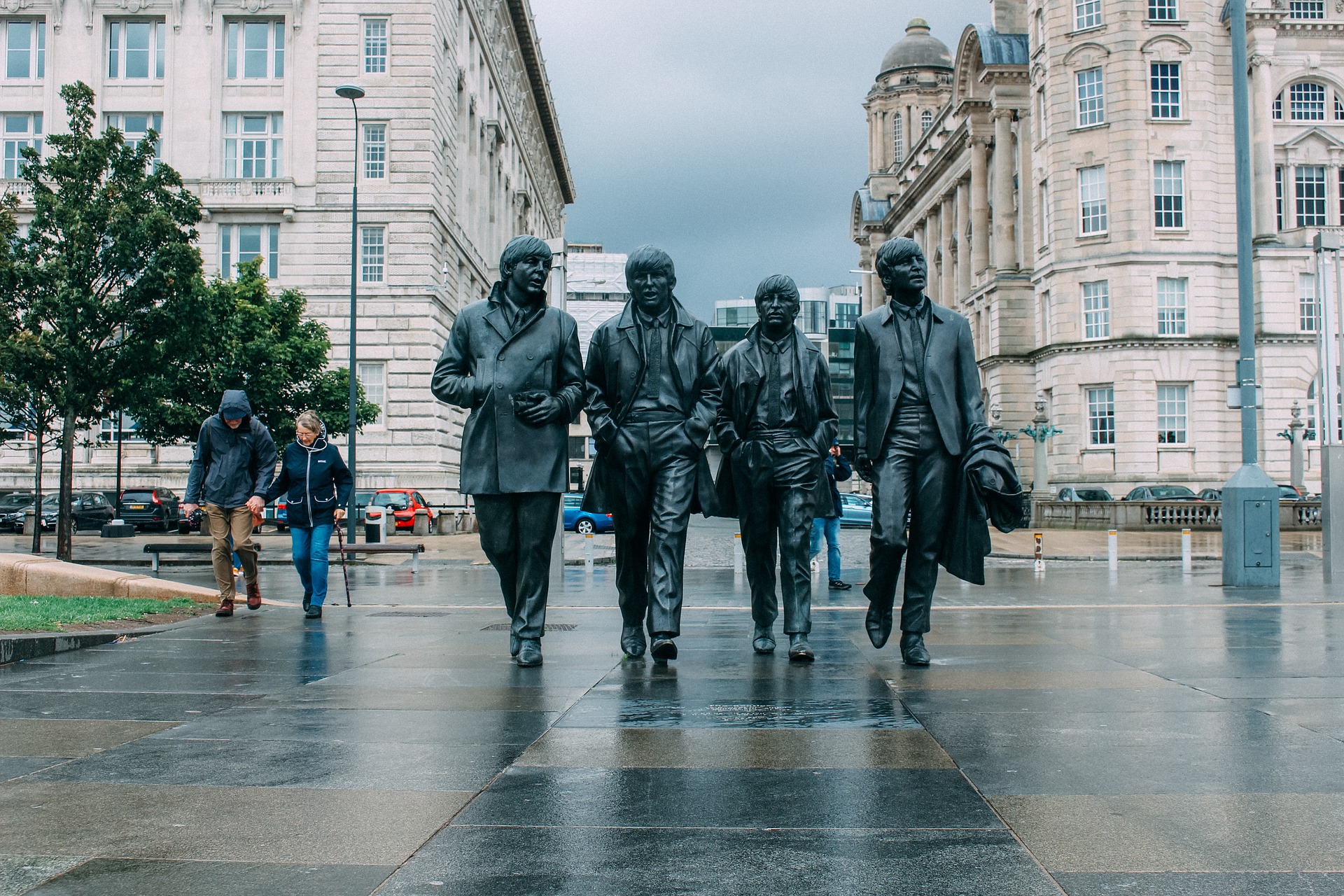 PAUL
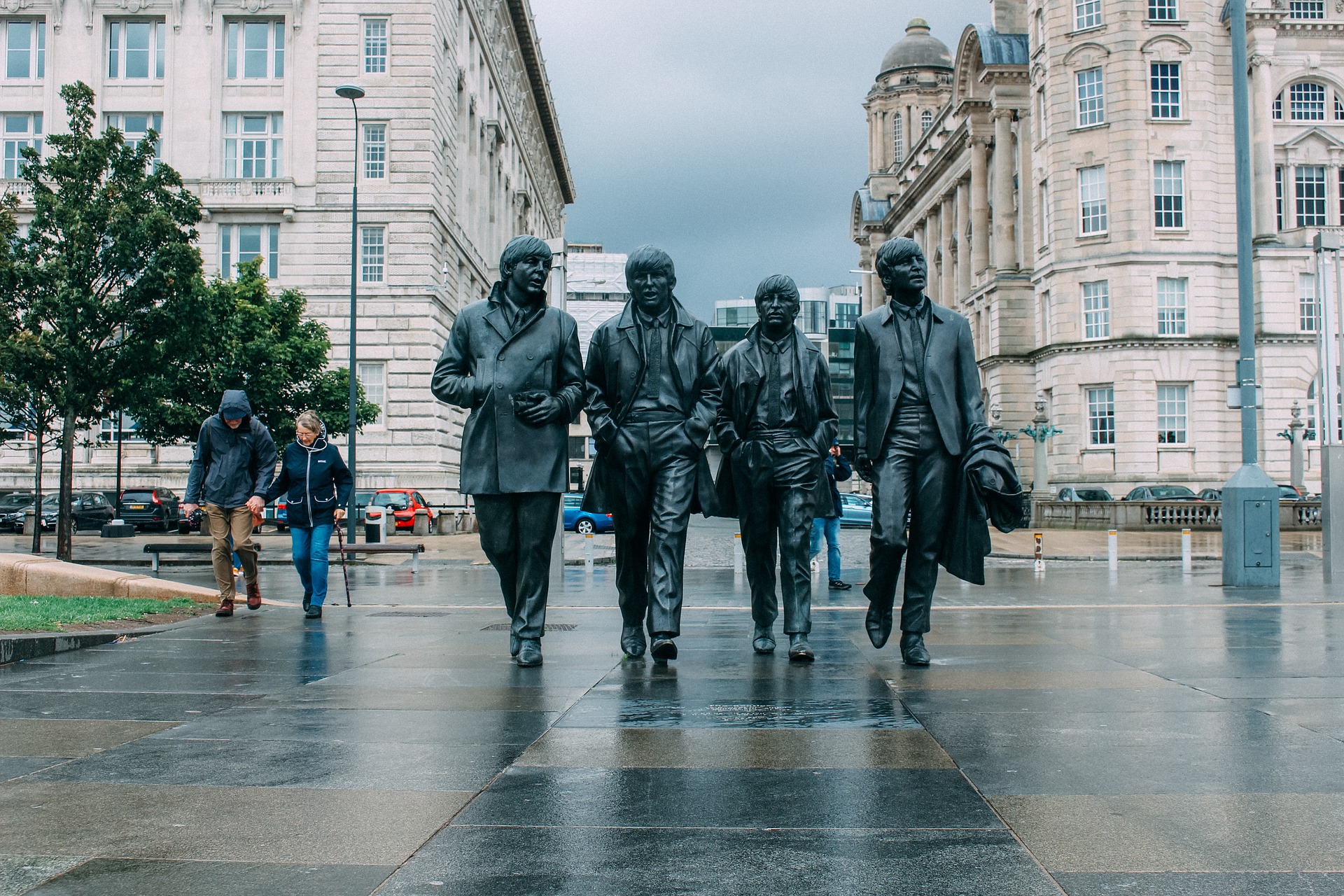 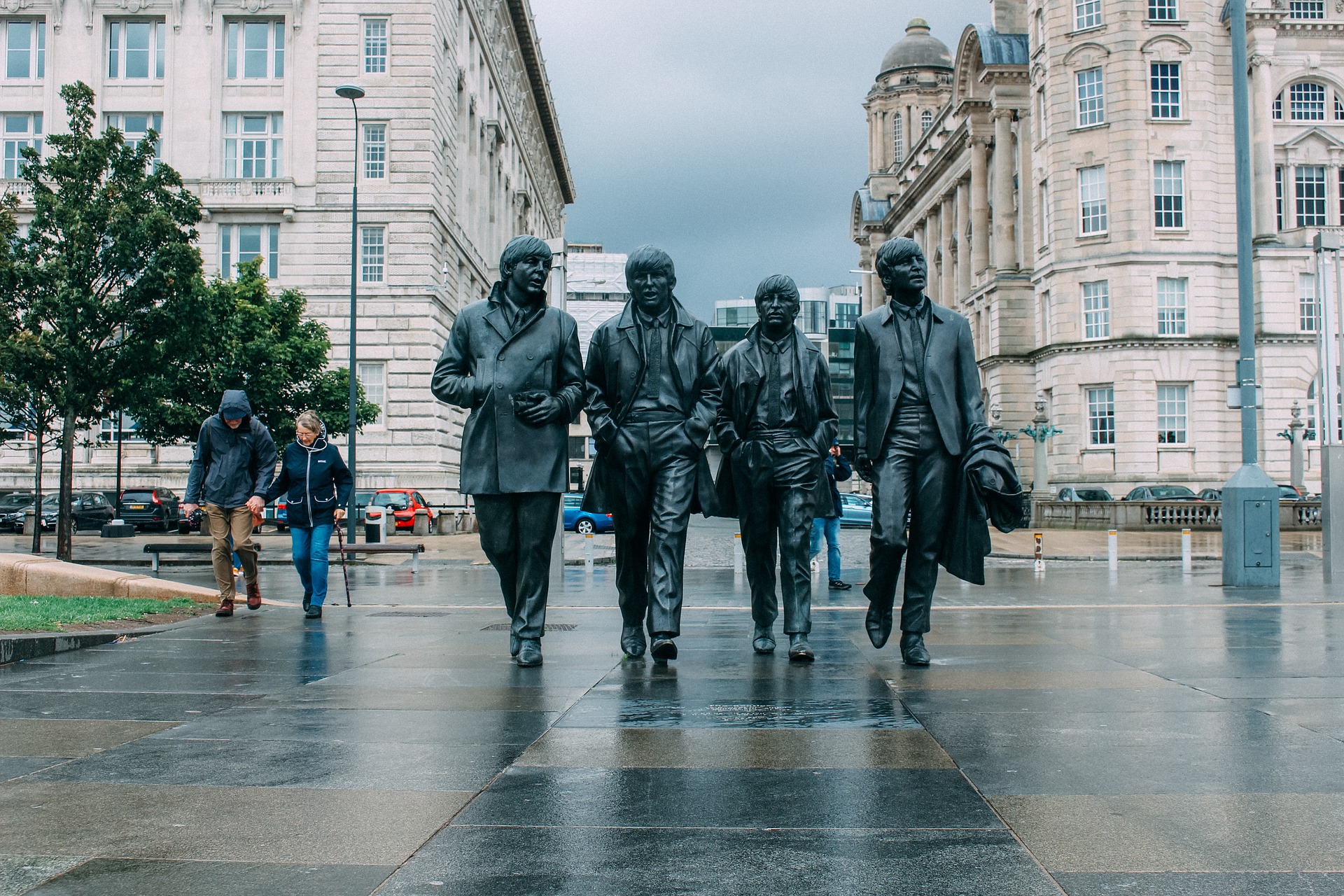 GEORGE
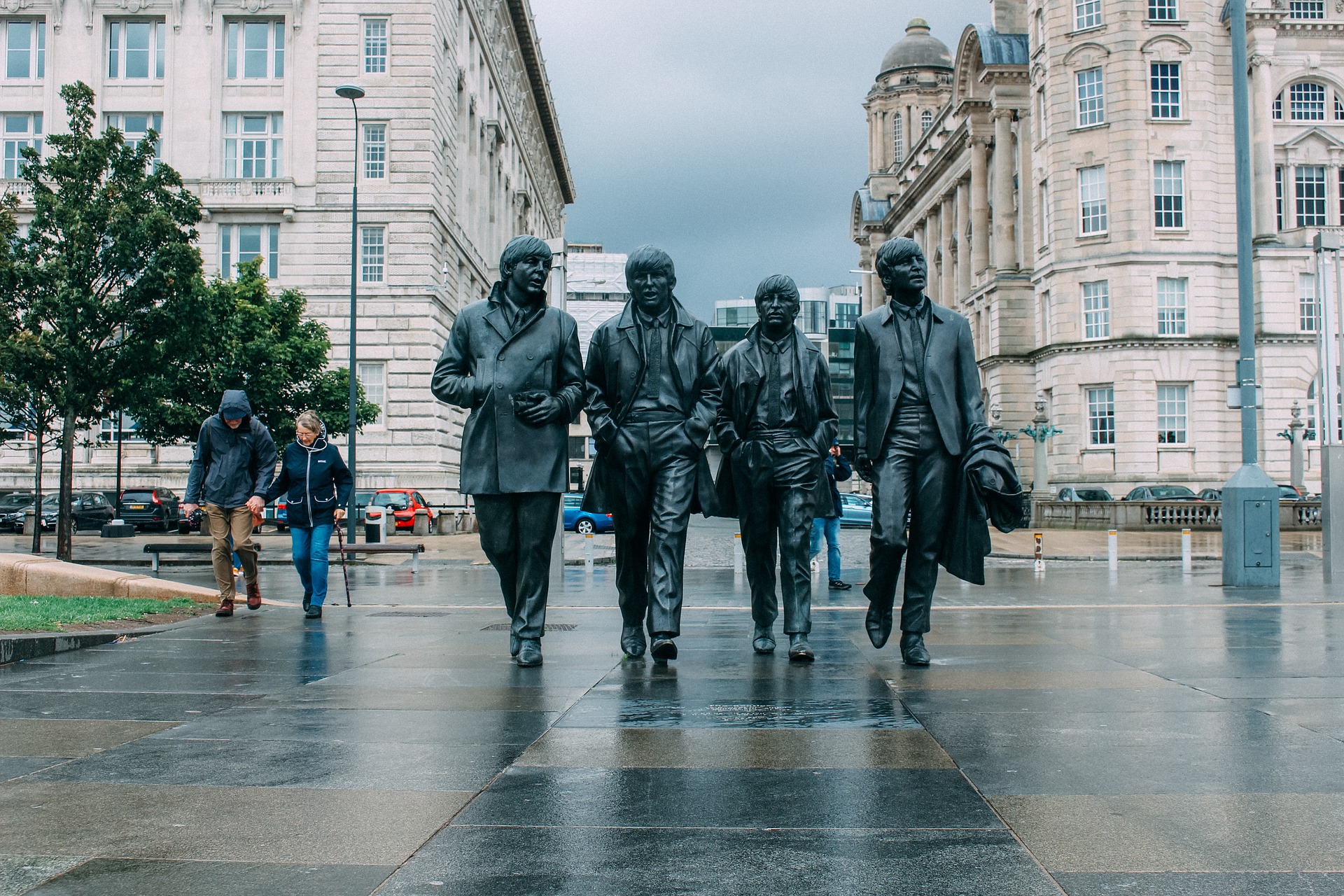 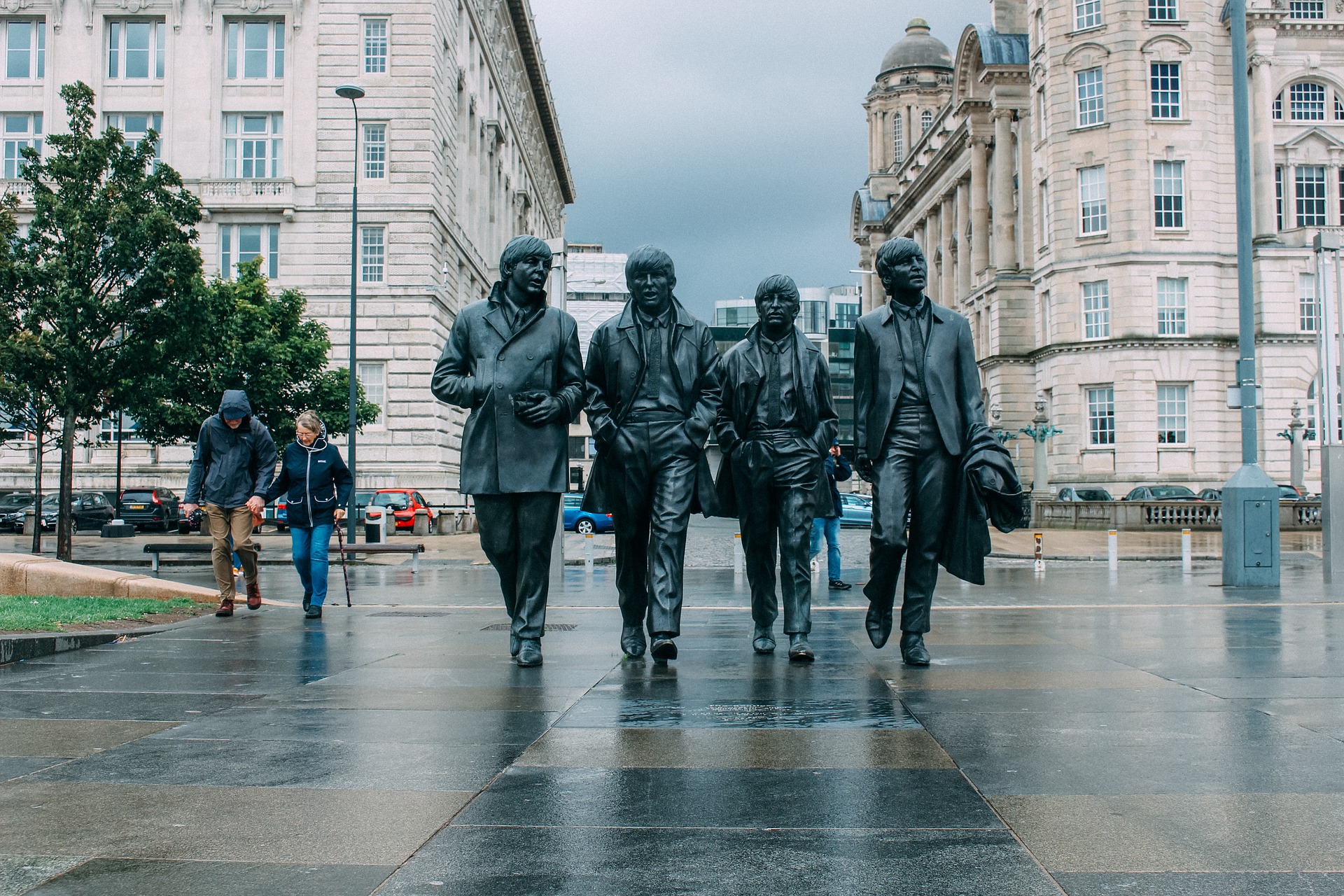 Ringo
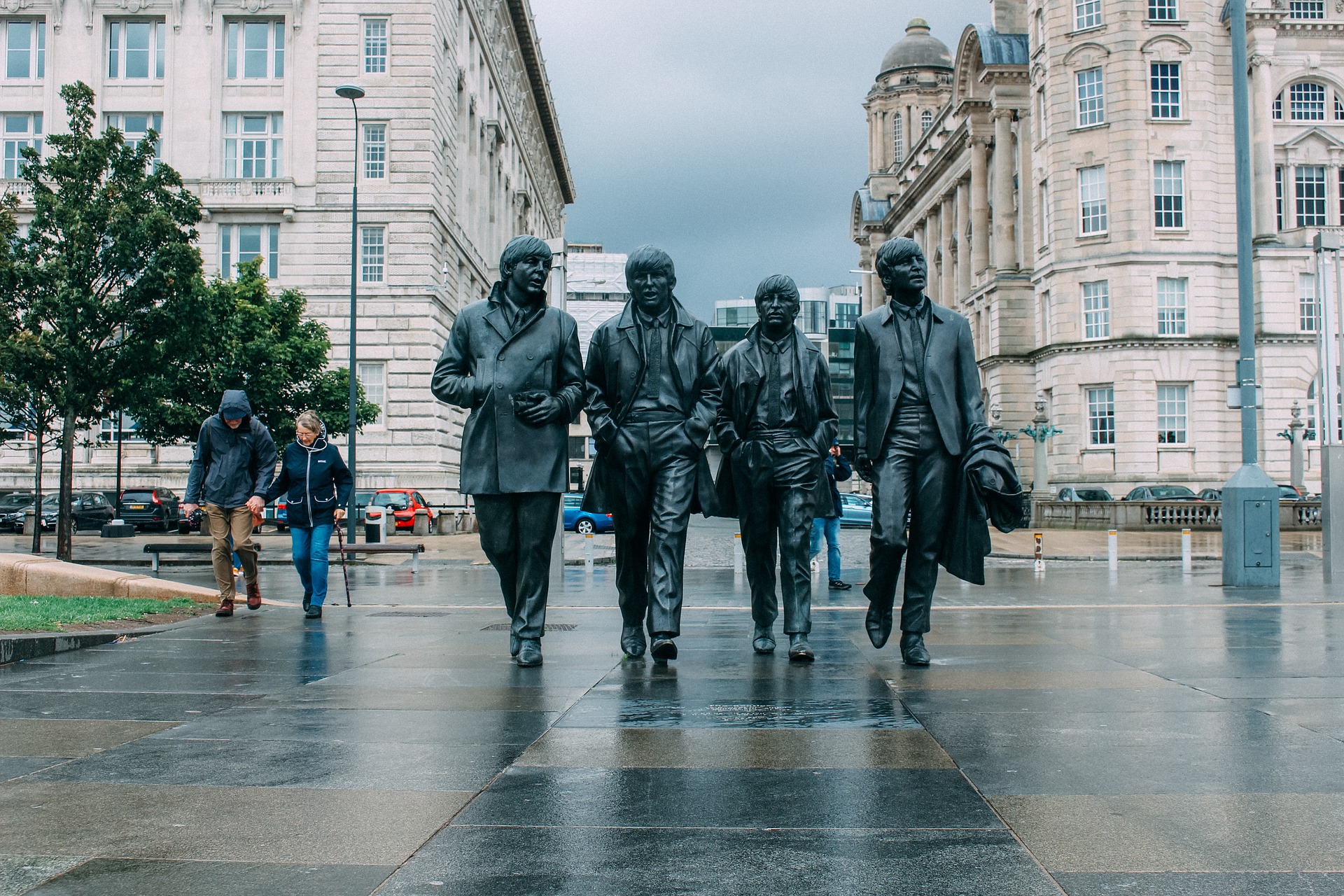 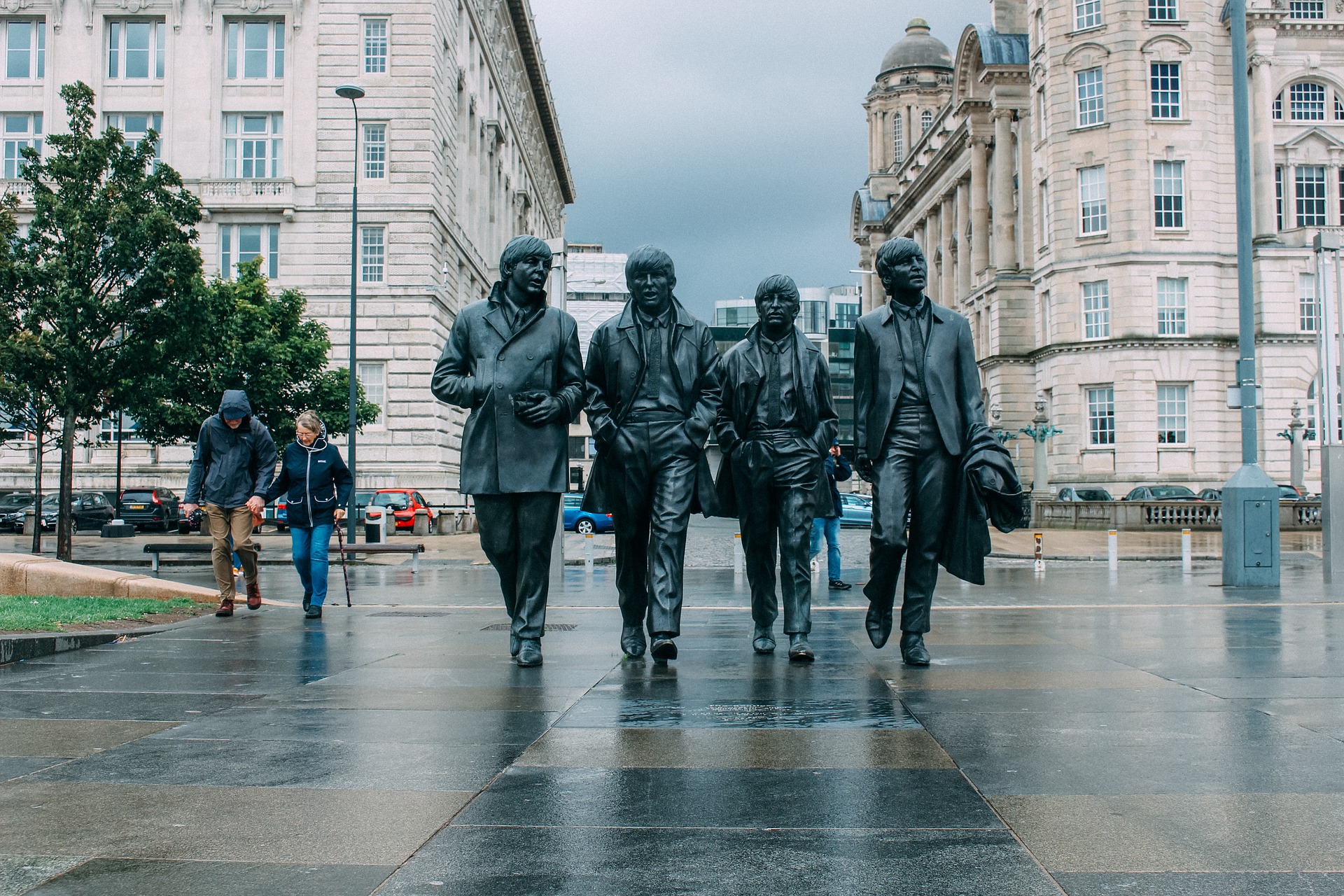 JOHN
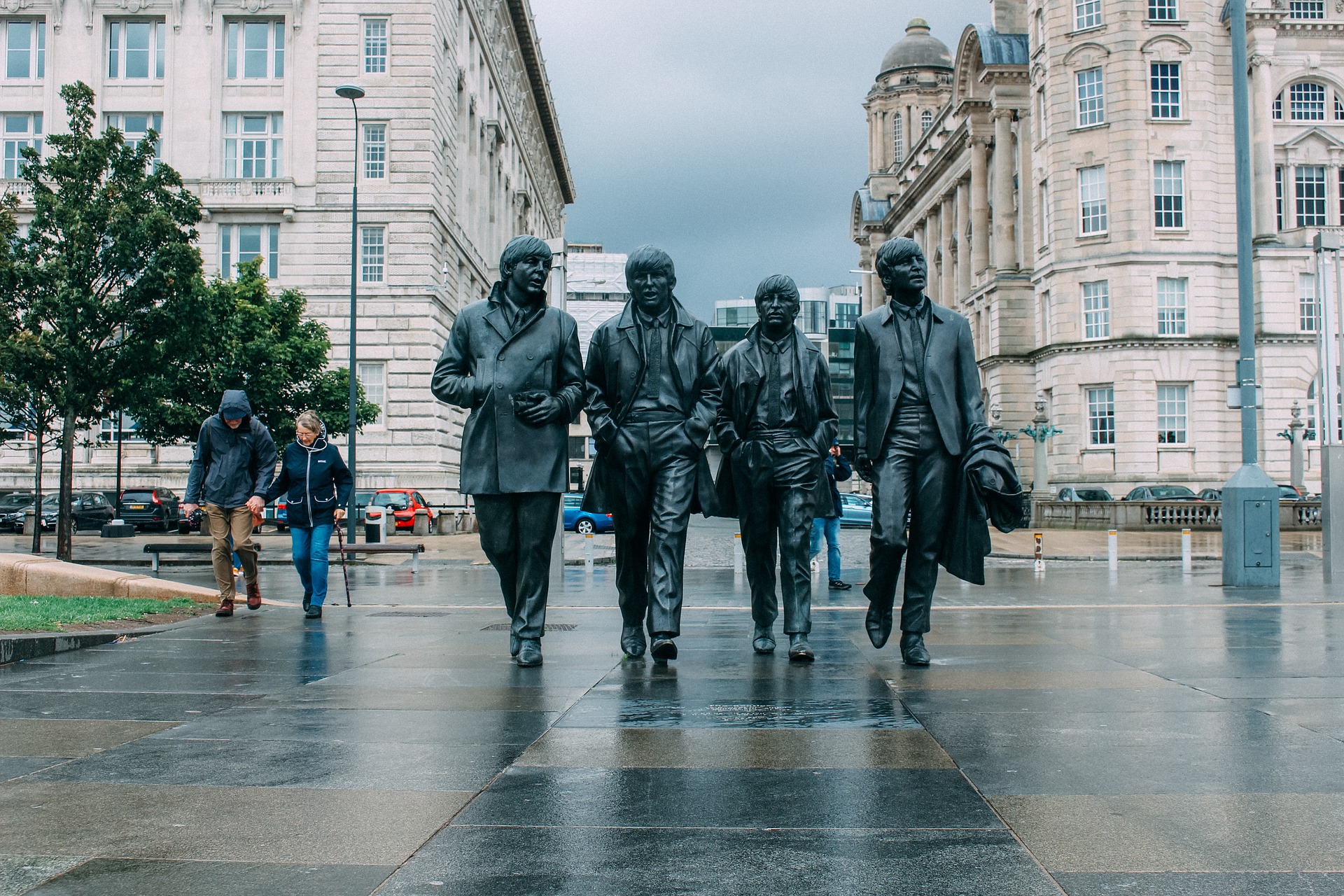